UNIT 9: FESTIVALS AROUND THE WORLD 
Lesson 5: Skills 1
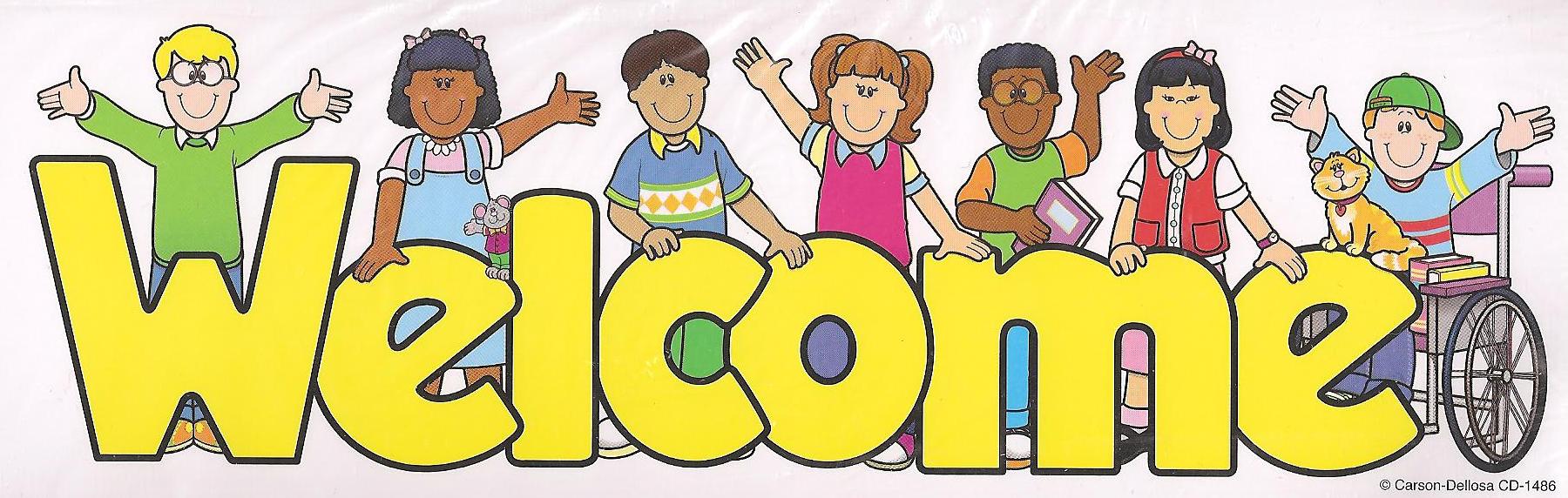 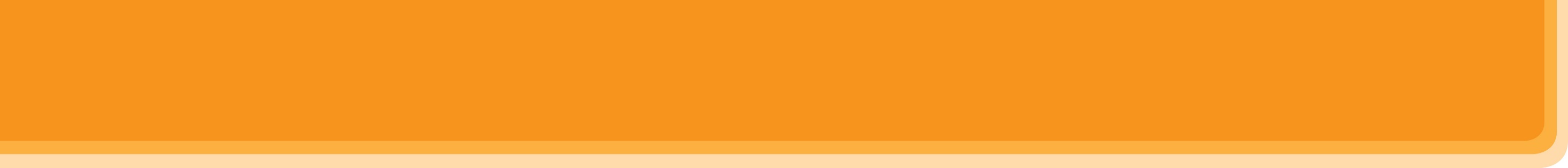 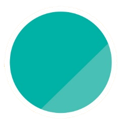 9
FESTIVALS AROUND THE WORLD
Unit
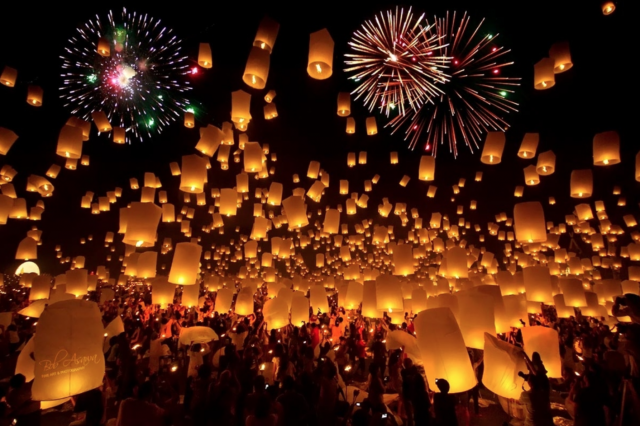 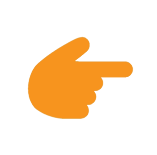 LESSON 5: SKILLS 1
Unit
HOBBIES
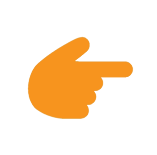 Lesson 5: Skills 1
WARM-UP
Game: Who is faster?
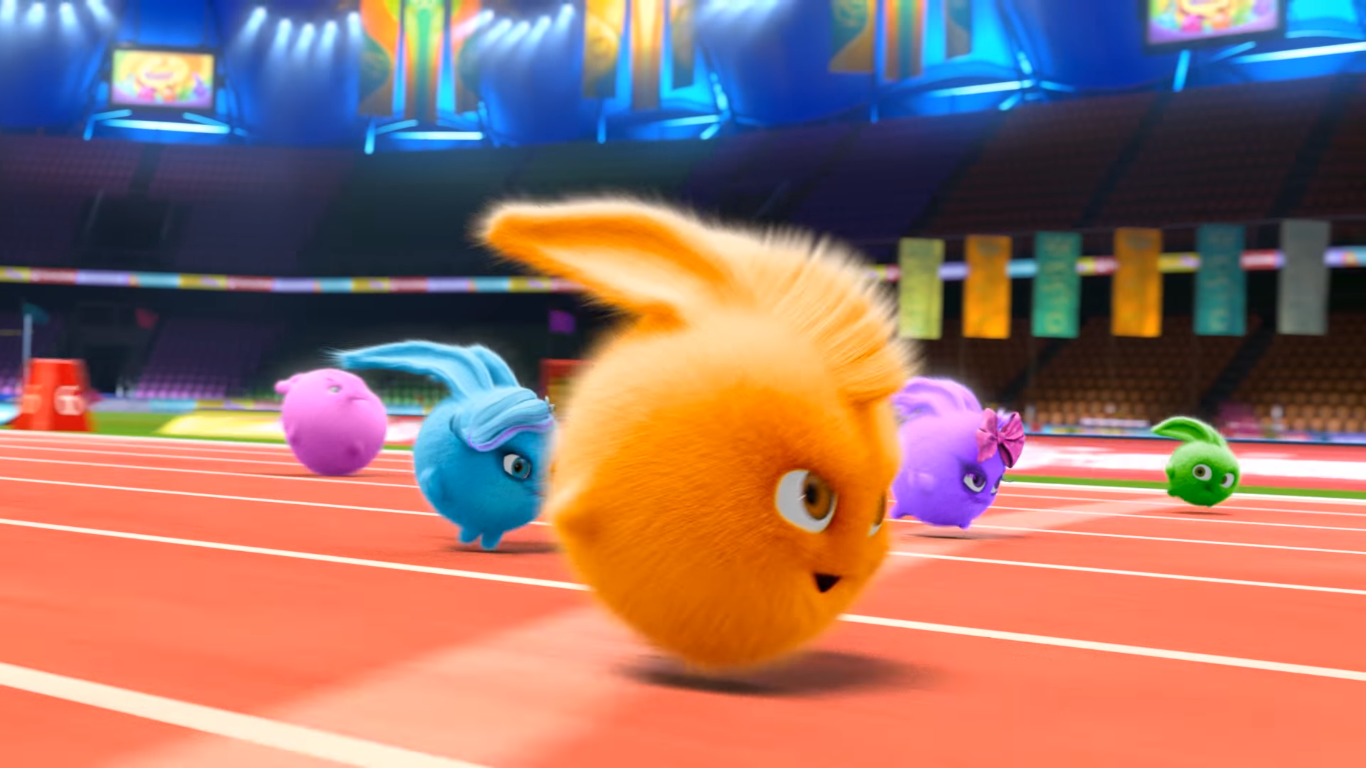 [Speaker Notes: Teacher divides the class into 2 teams.
Give each team a set of paper including names of festivals, their symbols and meanings.
Each team has to run in a relay to the board to stick the correct types of festivals and their symbols and meaning under the posters.
The team with more correct answers will be the winner.]
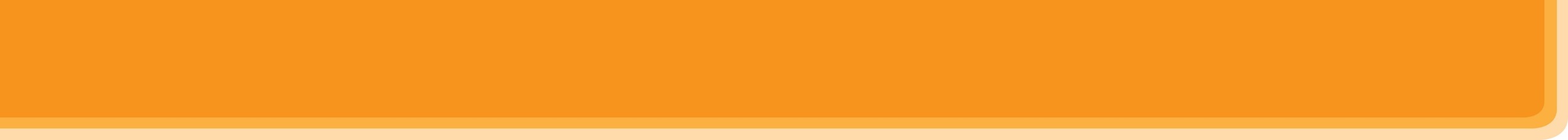 Who is faster?
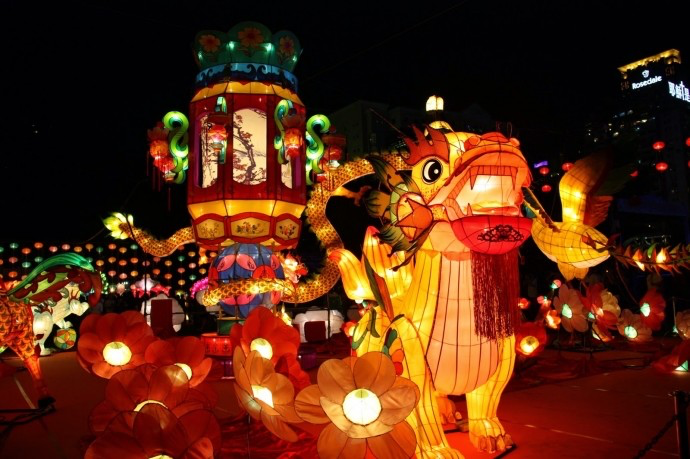 Mid-Autumn Festival
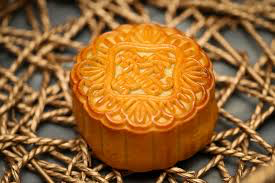 It is the symbol of a new life because it has a lot of babies.
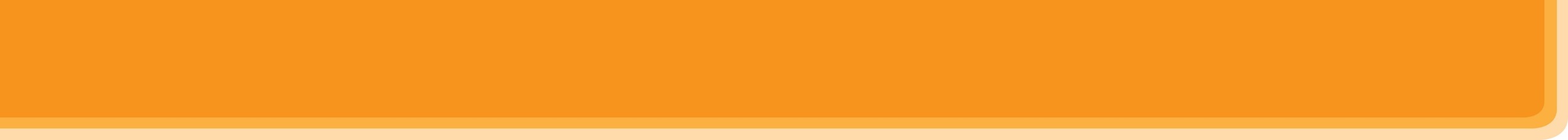 Who is faster?
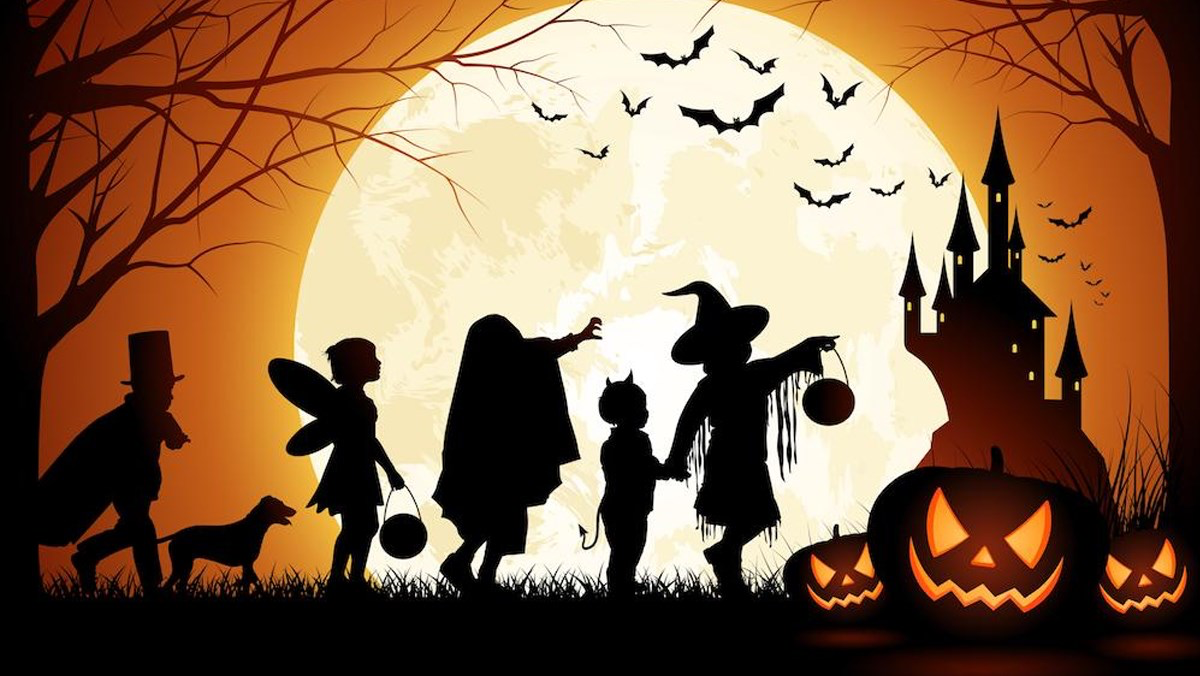 Halloween
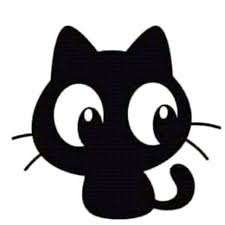 It is the symbol of bad luck.
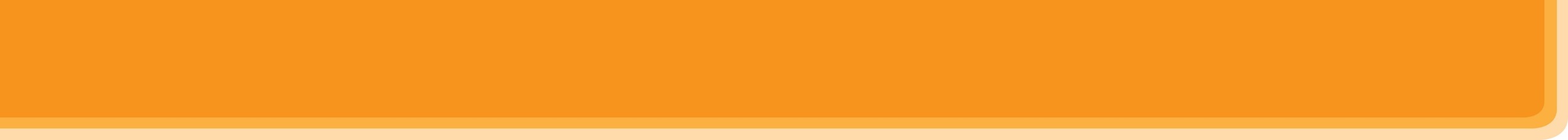 Who is faster?
Cannes Film Festival
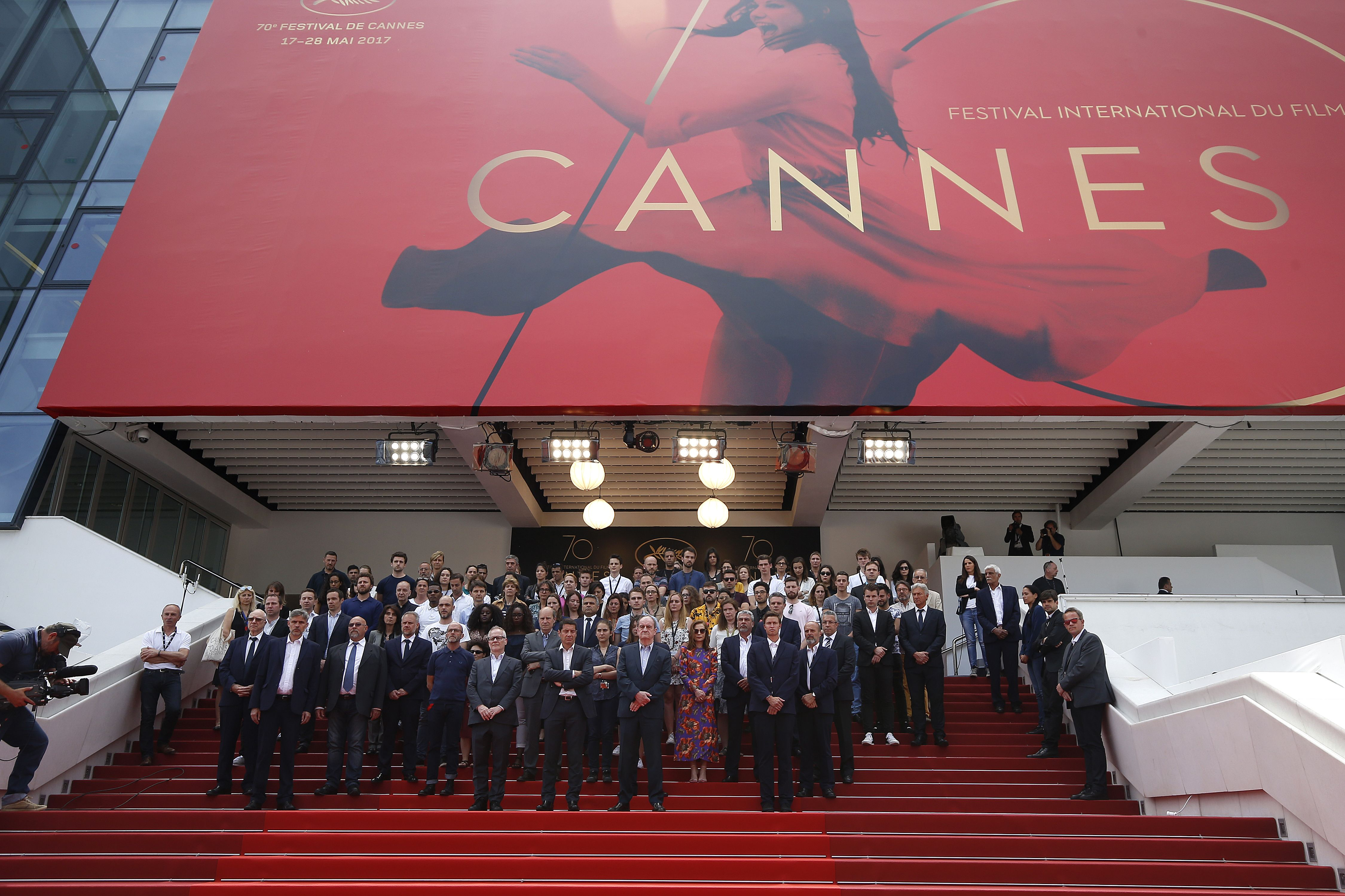 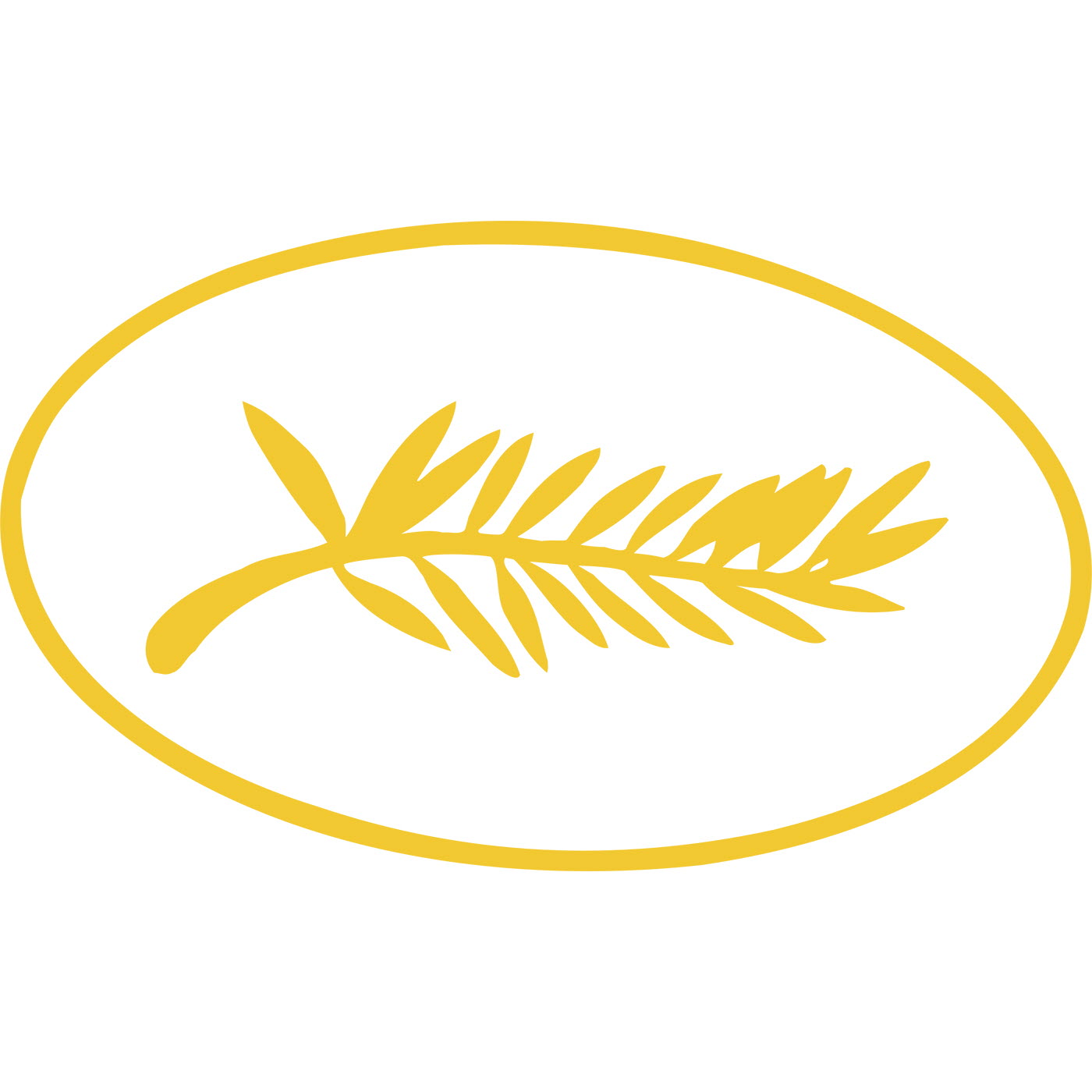 It is the symbol of the winner’s prize.
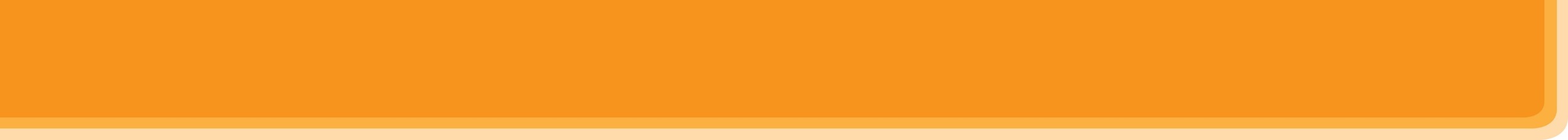 Who is faster?
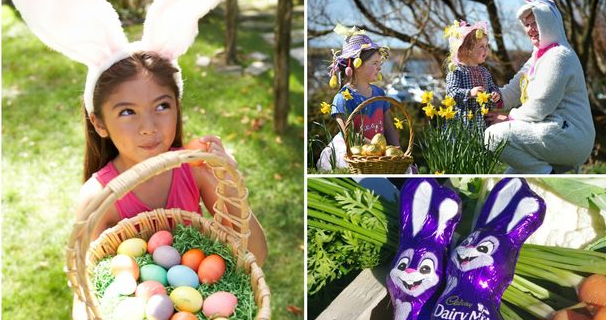 Easter
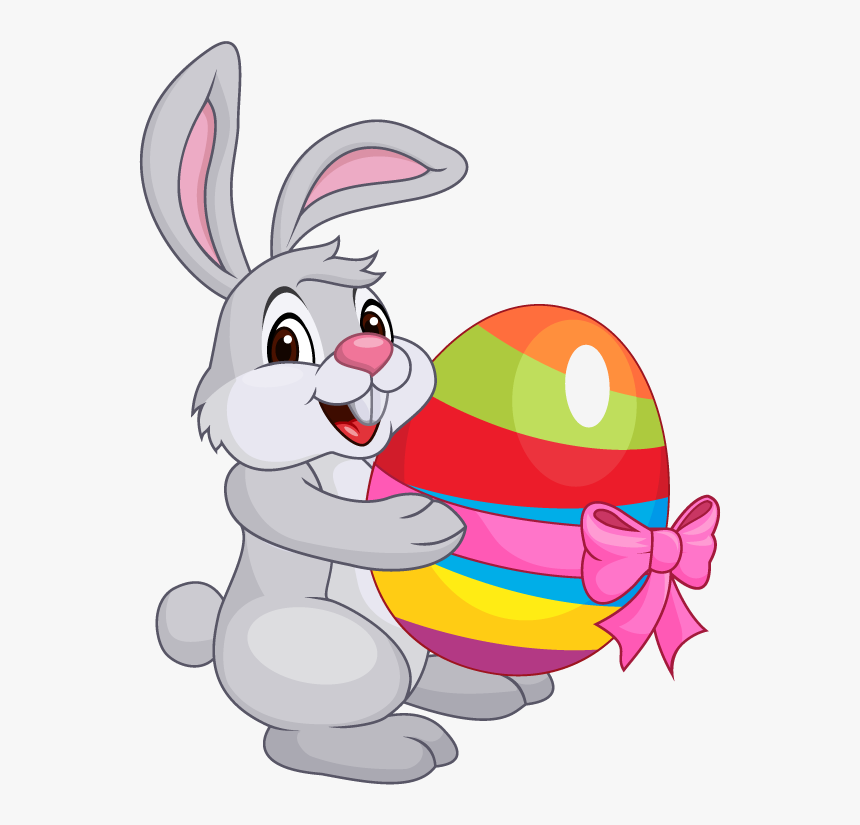 It is the symbol of the moon, prosperity and family reunion.
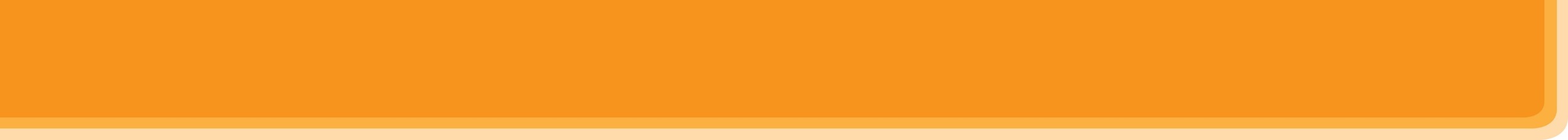 PRE-READING
Work in pairs. Look at the pictures. Which events do you think happen at the Twins Day Festival?
1
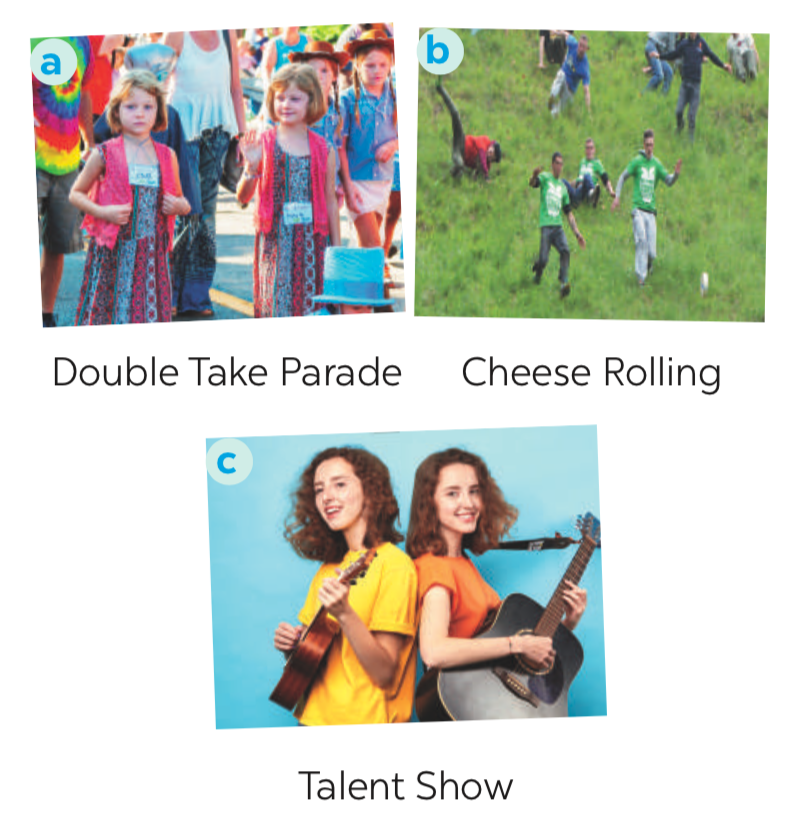 Now quickly read the email below and check your answers.
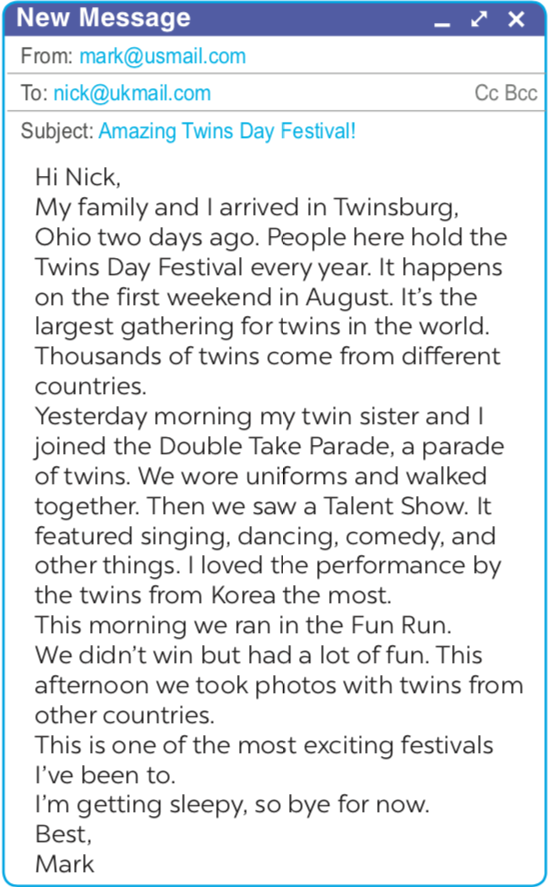 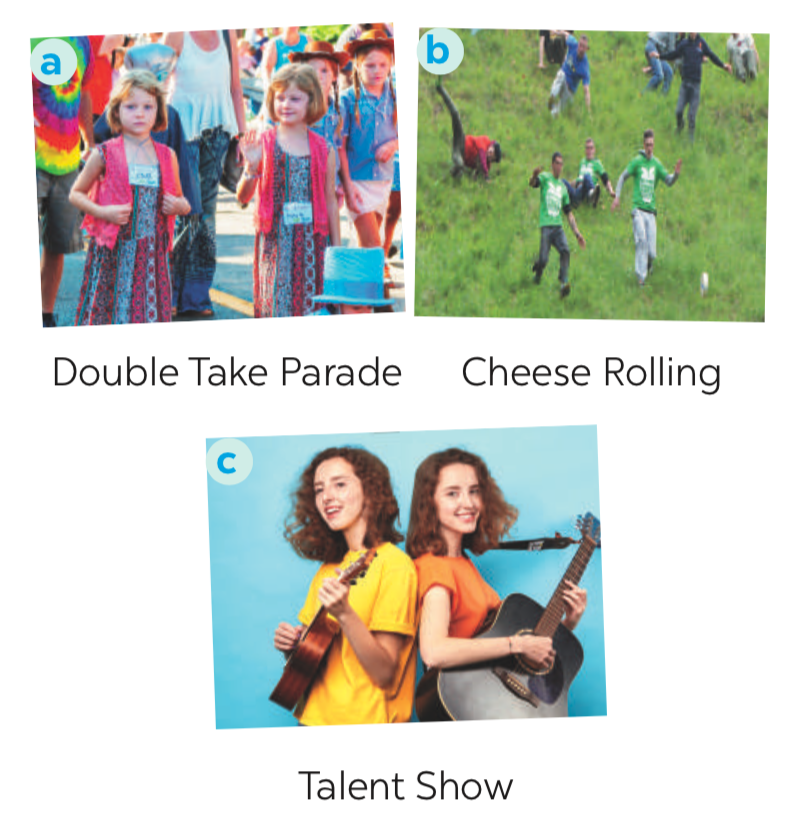 1
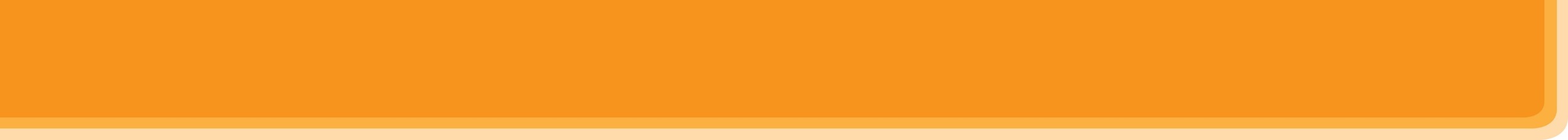 VOCABULARY TEACH
Match each word from the email in 1 with its meaning.
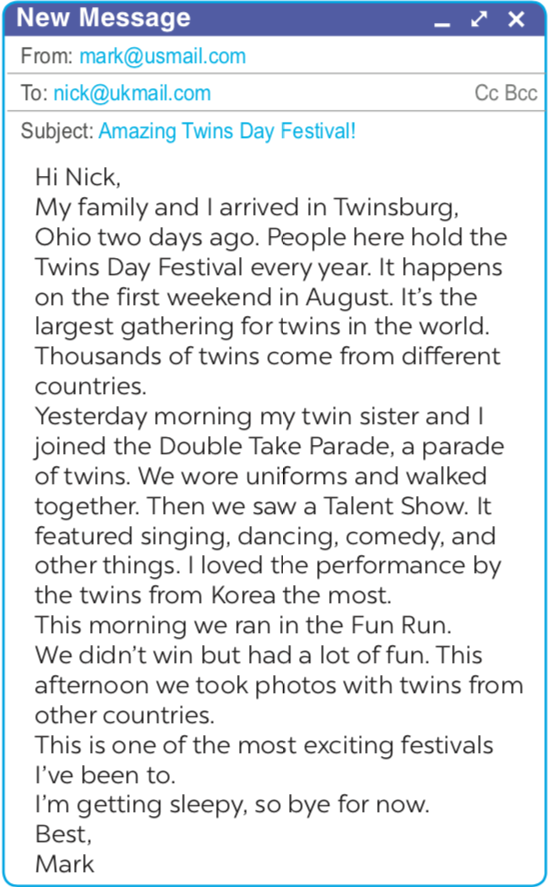 2
1 - b
2 - d
3 -a
4 - c
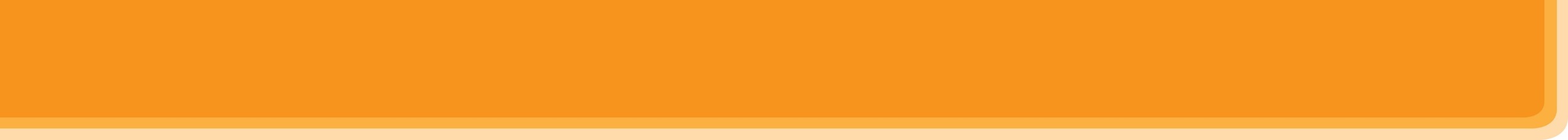 VOCABULARY CHECK
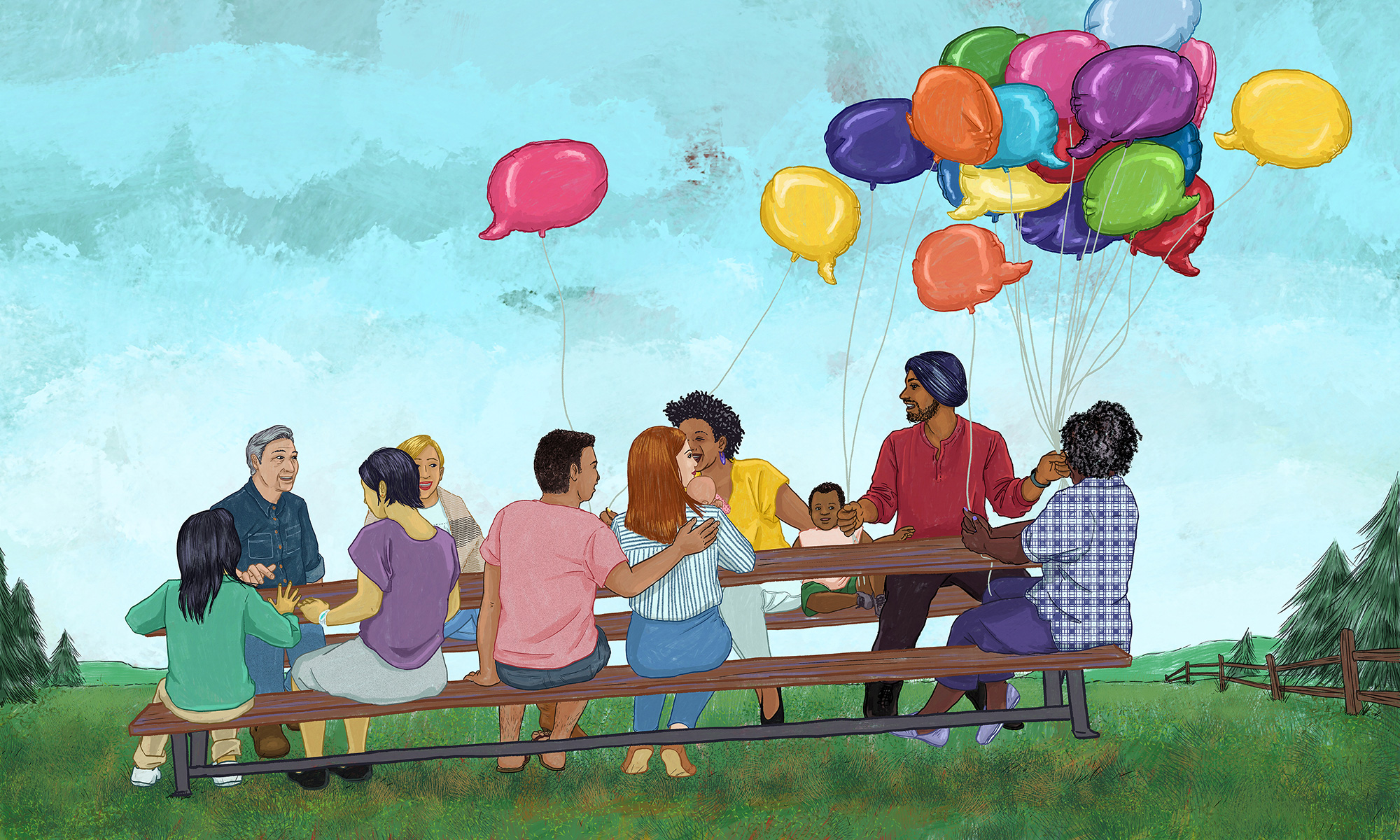 gathering
/ˈɡæð.ər.ɪŋ/
cuộc hội họp
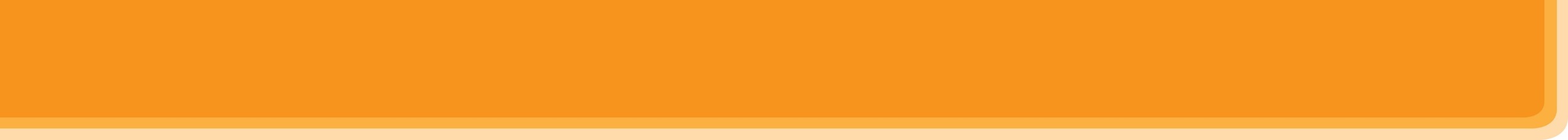 VOCABULARY CHECK
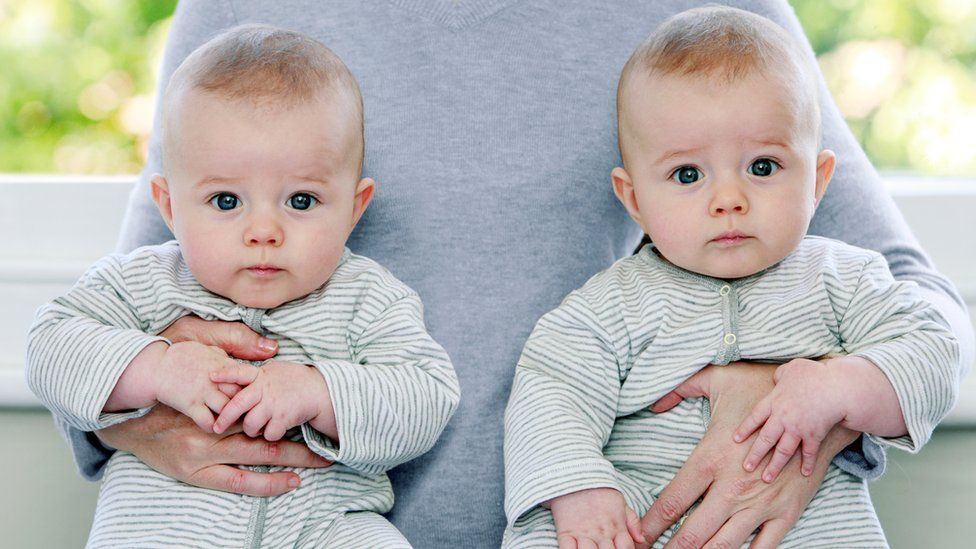 twin 
/twɪn/ 
song sinh
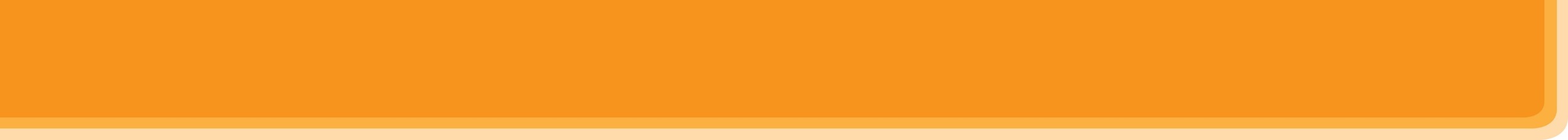 VOCABULARY CHECK
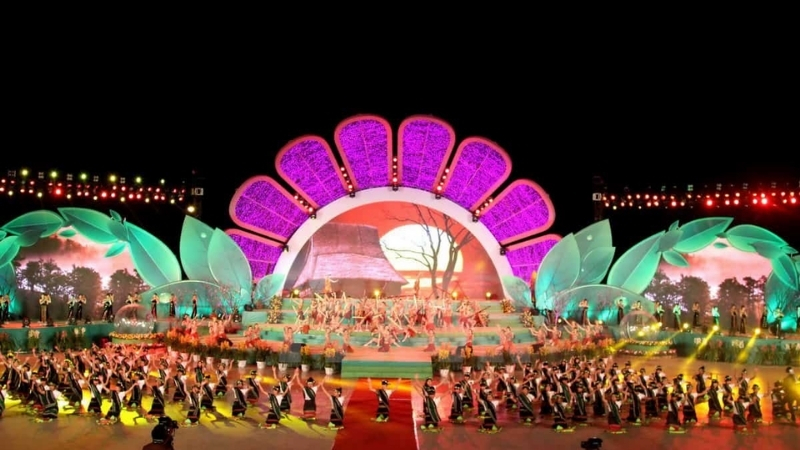 feature 
/ˈfiː.tʃər/
trình diễn đặc biệt
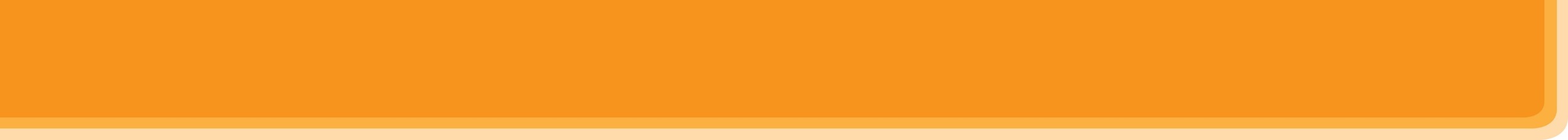 VOCABULARY CHECK
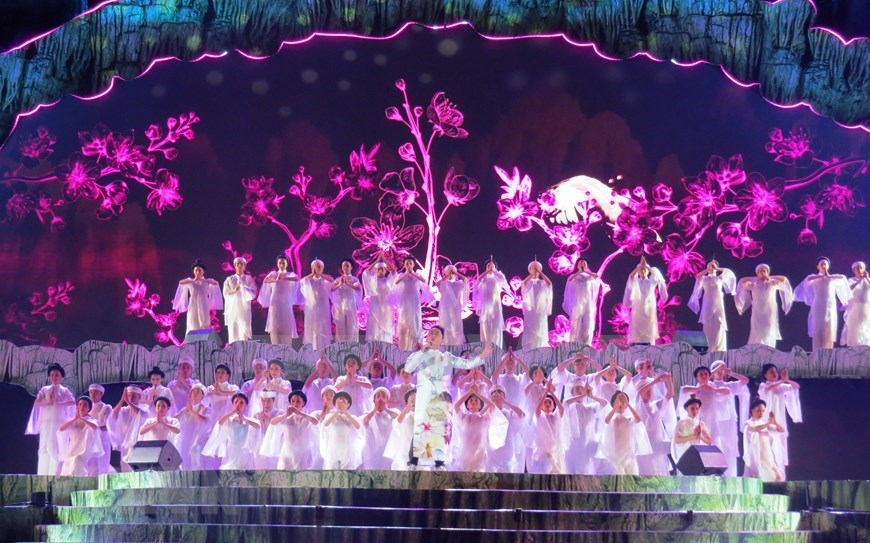 performance
/pəˈfɔː.məns/
màn biểu diễn
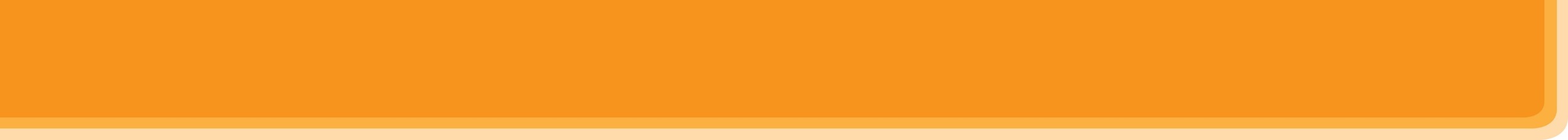 WHILE-READING
Read the email again. Complete each sentence with no more than TWO words.
3
People hold the festival in Twinsburg on the ____________ every August. 
There are twins from many ____________. 
In the Double Take Parade, twins in uniforms _____________. 
Mark enjoyed the ____________ by the Korean twins the most. 
Mark and his twin sister ran in the ____________. 
In his opinion, the festival was very ____________.
Activity 3:
Read the email again. Complete each sentence with no more than TWO words.
3
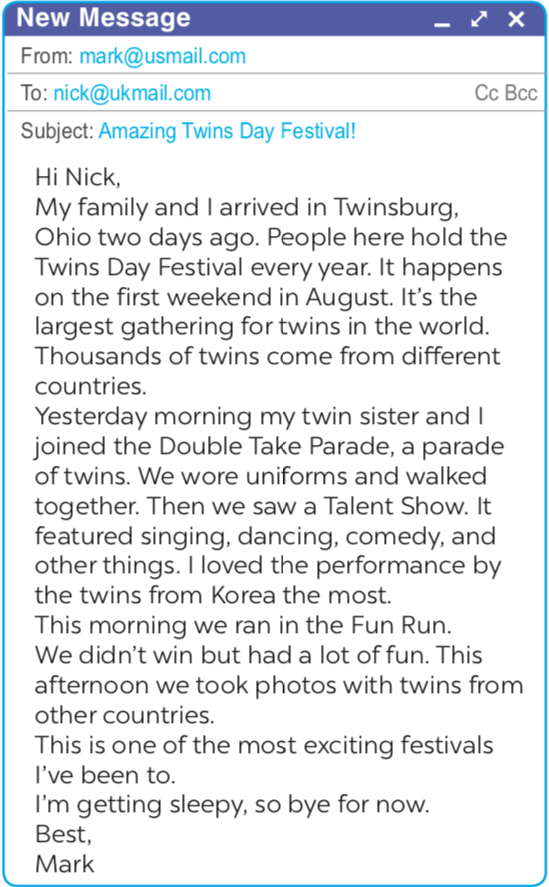 1. People hold the festival in Twinsburg on the _______             every August.
2. There are twins from many _______.
3. In the Double Take Parade, twins in uniforms _______.
4. Mark enjoyed the _______    by the Korean twins the most.
5. Mark and his twin sister ran in the _______.
6. In his opinion, the festival was very _______.
first weekend
countries
walked together
performance
Fun Run
exciting
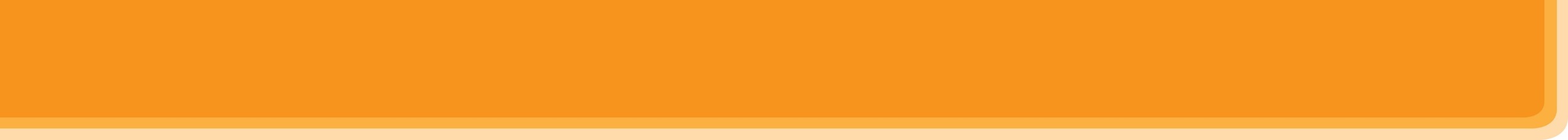 PRE-SPEAKING
Match the questions and answers about a festival someone joined.
1
4
1 - d
2 - b
3 - e
4 - c
5 - a
4.Match the questions and answers about a festival someone joined .
1. What festival did you join?
d. I joined the Hoi Mua Festival
2. Where and when did you join it?
b. I joined the festival in Phu Yen last March
3. Why do people celebrate it?
e. They celebrate it to thank the Rice God and pray for a better new crop.
4. What did you do there?
c. I watched people play drums, sing traditional songs, and dance. I also played traditional games with the children there.
5. Did you like the festival? Why or why not?
a. Yes, very much because there was a lot to   do.
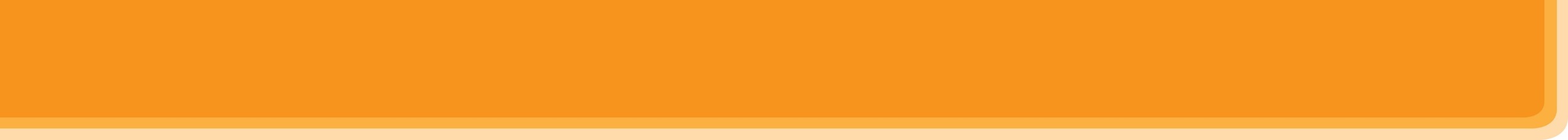 WHILE-SPEAKING
Work in pairs. Ask and answer about a festival you and your friend joined, using the questions in 4 as cues. Tell the class about the festival your partner joined.
1
5
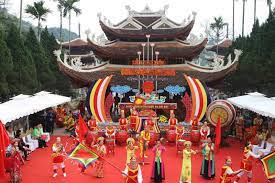 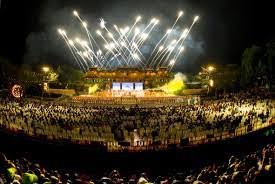 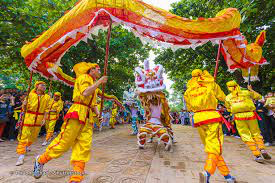 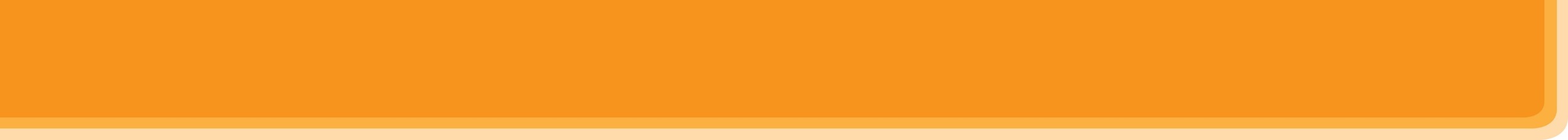 CONSOLIDATION
1
WRAP UP
In this lesson, we have learnt to
read skill for specific information about an unusual festival
talk about a festival you enjoy
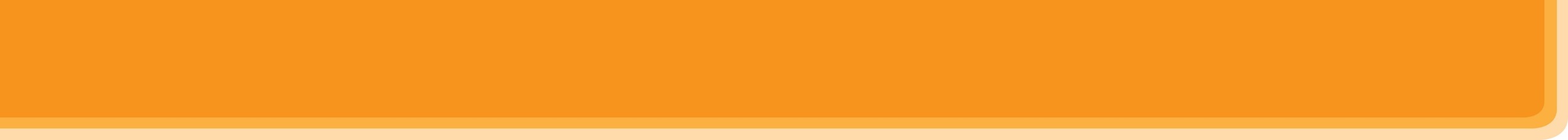 CONSOLIDATION
2
HOMEWORK
Video your presentation about a festival you enjoy 
Prepare for the next lesson: Skills 2